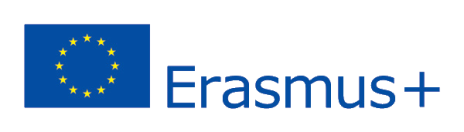 2018-3-HR01-KA205-060151
7. Economics and business analysis of agro-tourism economy
Agrotourism
Developing and Planning
role of tourism for local economic development (LED) is of critical importance 
vehicle for promoting local employment and development opportunities
local planning initiatives which are designed to build up localities as centers for consumption rather than for production purposes
rural restructuring in ‘intermediate tourism spaces’
catalyst for revitalizing troubled rural agrarian economies
benefits:
additional revenues can help: sustain businesses, retain rural lifestyles, keep farmlands
environmental amenities, 
recreational opportunities, 
landscape management, 
biodiversity and cultural preservation
Factors determining price
pricing objectives of any business
Site Management
Best Management Practices for an agritourism business include: 
providing an authentic farm or ranch experience,
providing an educational experience, 
providing excellent customer service,
providing adequate public facilities, 
maintaining a safe and accessible environment, 
creating good community relations, and 
planning for your financial future
Assessing potential
Once you have a sense of visitor interests, market trends and the range of possible activities, the next step is to assess how agritourism fits your skills and interests, your property, and the marketplace

SELF-ASSESSMENTS
Is Agritourism a Fit for You and Your Family?
Is Your Property Suitable for Agritourism?
Do You Have Time?
Is There a Customer Base for Your Idea?
What Connections Are Important to Your Success?
Potential versus value
How do you define value? Can you measure it? What are your products and services actually worth to customers?
Customer value models - data-driven representations of the worth, in monetary terms, of what the supplier is doing or could do for its customers
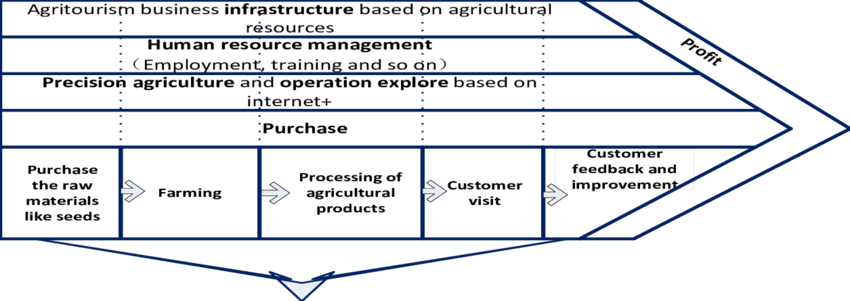 Consumers
Who are agrotourism consumers?
Demografic:
an extended age range
usually have a high economic and educational level
seek relaxation (cut off from everyday life in the city)
Activities:
on-farm activities based on educational and nature experiences are most popular, followed by food and culinary activities
Promotion channels:
past experiences and recommendations, personal web search